CON CHÓ NHỎ MANG GIỎ HOA HỒNG
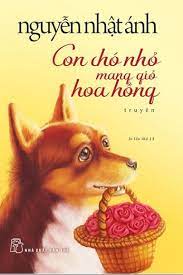 Con chó nhỏ mang giỏ hoa hồng là tác phẩm của Nguyễn Nhật Ánh,câu chuyện xoay quang về 5 chú cho tên là:Suku,Batô(nhân vật tôi),Haili,Êmê Pig và gia đình chị Ni.Nếu ai đã đọc tác phẩm tôi là Bêtô thì sẽ biết Suku và gia đình chị Ni.
Êmê sinh cùng lứa với Haili, nó không thừa hưởng vẻ ngoài đẹp đẽ như anh chị em của mình nhưng có nguyên tắc sống không ai có thể xâm phạm. Nó không muốn cai trị ai và không ai có thể cai trị nó. Nếu ai động vào sự bất khả xâm phạm ấy, nó có thể chiến đấu đến cùng .Con Pig thì thuộc giống chó săn, nó có thể tung ra những ngón đòn vô cùng chính xác. Nhưng từ nhỏ đã bị thằng Suku ức hiếp nên nó khá nhút nhát và thỉnh thoảng hơi khờ khạo.(bất kì con nào cũng vậy,đều bị Suku ức hiếp đễn tự kỉ,ai thấy nó cũng phải sợ.Năm chú chó sống với nhau,đôi lúc cũng đánh nhau,tương tàn nhưng chỉ cần một đứa bị thương là cả lũ ra sức bảo vệ như anh em ruột.Mình chỉ có thể giới thiệu qua một chút về cuốn sách này,mặc dù các bạn nghe có vẽ ngắn và nhàm chán,nhưng nó đã đem cho mình rất nhiều cảm xúc khi đọc nó như vui cười,buồn…mình không biết các bạn có thích không nhưng các bạn hãy đọc nó thử 1 lần nhé,mình cá rằng các bạn sẽ không hối hận đâu,cảm ơn vì đã nghe mình review về 1 quyển sách minh thích,tạm biết và hẹn gặp lại:))).